МАОУ «СОШ № 32»Ступень дошкольного и начального школьного  образования «Медвежонок»
Готовность родителей к школе
Руководитель группы: педагог-психолог Анисимова В.К.
Выполнили: учитель-логопед Згуржак Т.А.,
Студенты БГУ ПИ: Цоктоева Ю., Рютина К.

г. Улан-Удэ, 2015г.
Родители - это первые педагоги. 
Так гласит статья 18 Закона Российской Федерации "Об образовании»".
 
Родители обязаны заложить основы физического, нравственного, интеллектуального развития личности в раннем детском возрасте.
Позитив, любовь, понимание, доверие и родительский пример   воспитывают доброту, внимательность, целеустремленность, самостоятельность и ответственность.

Неумение (хуже, если нежелание) помочь ребенку, невнимание, торопливость, раздражительность и т. п. – все это чревато впоследствии очень серьезными проблемами.
Самый главный показатель готовности к школе— умение ребенка принять инструкцию, услышать и понять, что от него хотят. 
    А инструкция — это любое задание, любая просьба к ребенку.
    Второй показатель: умеет ли ребенок элементарно спланировать свою работу.
    Третий показатель — умение исправлять то, что он делает неправильно.
    Четвёртый - умеет ли ребенок принимать помощь?
Для успешного обучения в школе необходимы

хорошее развитие речи 
внимание
память 
хорошая координация движений
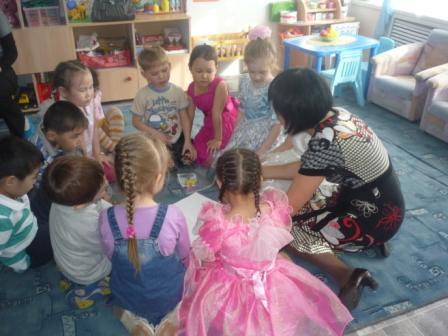 Желание и умение учиться: 
слушать, вникать в суть вещей
понимать происходящее
видеть и устанавливать закономерности
 делать выводы 
анализировать
следовать намеченному плану и т.д. 

    Понимать и принимать роль ученика:
подчиняться общим школьным требованиям 
требованиям учителя
 принимать в качестве обучающей деятельности не игру, а учебу
 
    Основными критериями психического развития дошкольников являются:
познавательная активность
мышление
коммуникативные способности
уровень развития игровой деятельности
эмоциональное благополучие ребенка
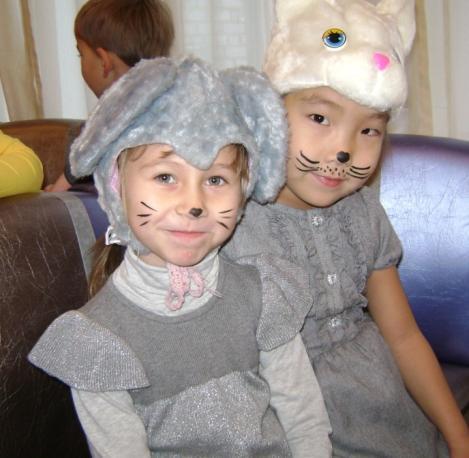 Что подразумевает качественная подготовка к школе? 
готовность к школе подразделяется на 

    физиологический
    психологический 
    познавательный аспект
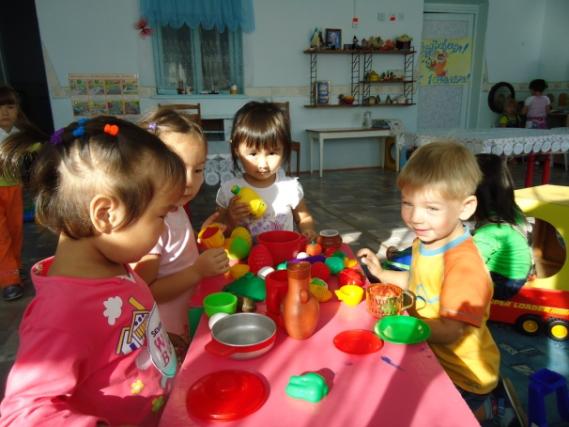 Физиологическая готовность ребенка к школе

ребенок должен быть готов к обучению в школе физически
развитие мелкой моторики (пальчиков), координации движения
соблюдения основных гигиенических норм
Психологическая готовность ребенка к школе

интеллектуальная готовность
личностная и социальная
эмоционально-волевая
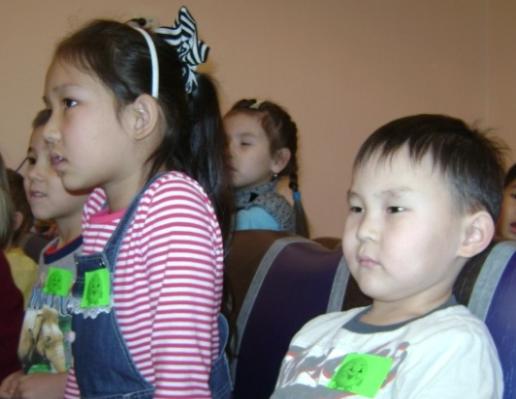 Познавательная готовность ребенка к школе

обладание определенным комплексом знаний и умений, который понадобится для успешного обучения в школе.
Как только ваш ребенок станет школьником, он гораздо больше времени будет предоставлен сам себе

развить у ребенка самостоятельность 
научить уметь  пользоваться самостоятельностью
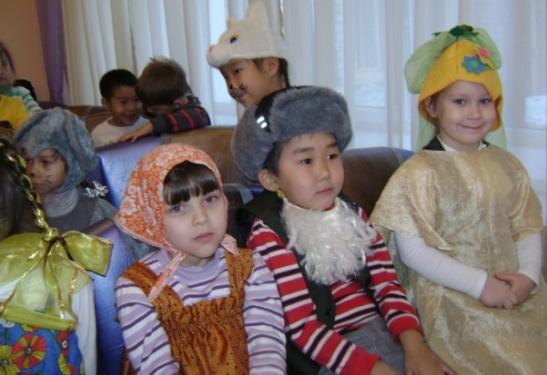 Как минимум задача родителей 
развить у ребенка: 

умение общаться в коллективе
психологическую и эмоциональную устойчивость
готовность к трудностям
умение за себя постоять
Радости и терпения!!!